BANNERS PARA APRESENTAÇÃO NO FÓRUM DE PG E IC DA SEMANA DA COMPUTAÇÃO 2024ORIENTAÇÕES GERAIS
Lembre-se que banner e resumo são representativos do mesmo trabalho, portanto, devem conter exatamente o mesmo título e os mesmos autores.
Prefira apresentar a lista de autores como no modelo: nomes completos, com o último sobrenome em letras maiúsculas.
Apresente a unidades de vinculação dos autores por extenso ou, se preferir, explicite o curso e a unidade abreviada.
Revise criteriosamente o seu trabalho, garantindo que não haja erros gramaticais e ortográficos. 
NÃO altere a ordem das logos apresentadas no modelo. O espaço destinado ao seu trabalho pode ser alterado e incrementado conforme sua criatividade (inclusive com relação a cores de texto e de fundo, imagens, disposição do conteúdo), mas não deixe de apresentar todos os campos requeridos à avaliação: introdução, metodologia, resultados e discussão, conclusão e referências bibliográficas. 
Se o trabalho foi financiado pela UFMS ou agência de fomentos, incluir citação do apoio financeiro no final do banner. 
Antes de salvar e submeter, apague esta página de orientações, deixando no arquivo SOMENTE o seu banner e no modelo adequado. Cada trabalho deve conter EXCLUSIVAMENTE UMA PÁGINA.
Salve e envie o banner em formato PDF.
TÍTULO DO TRABALHOFulano de TAL(1), Beltrino Biltrone SOBRENOME(2), Fulana BeltrentoALINS(3), Prenome Nomedomeio Outronome SOBRENOMEDOFIM(4)(1) Unidade do autor, (2) Unidade do autor, (3) Unidade do autor,(4) unidade do autor)Grande área do conhecimento: GRANDE ÁREA
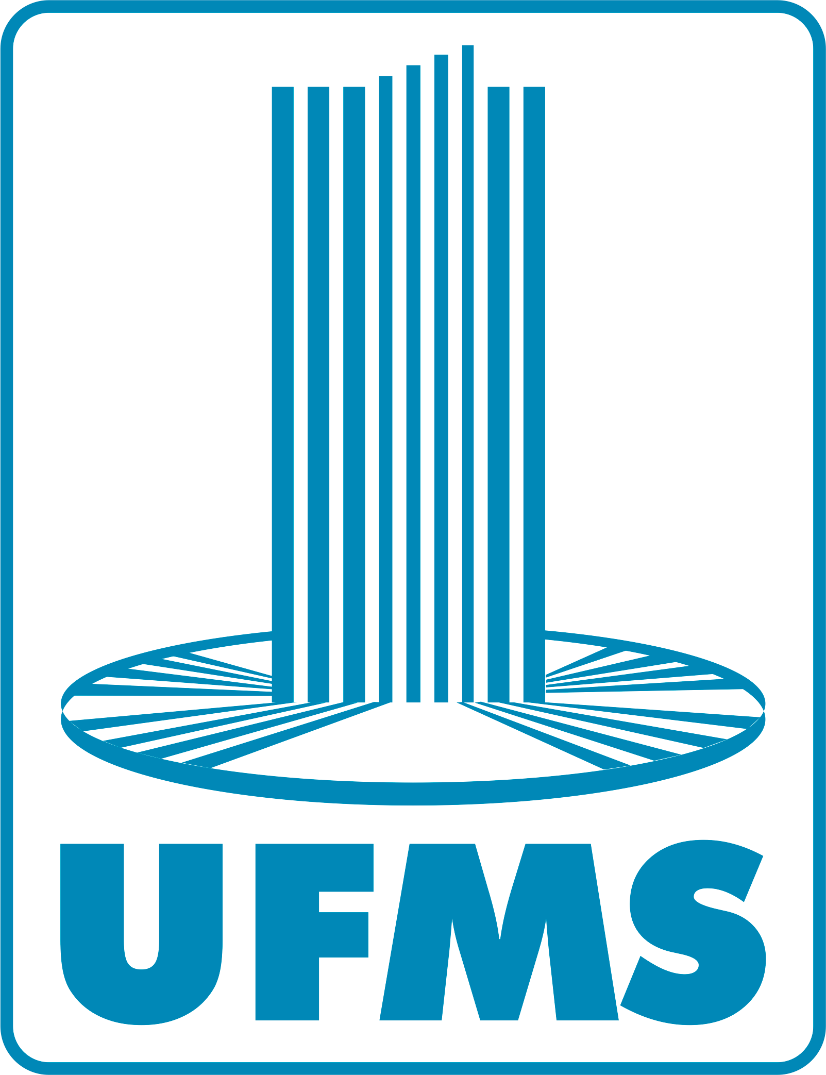 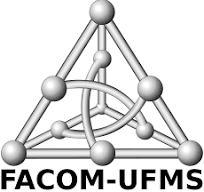 INTRODUÇÃO
RESULTADOS E DISCUSSÃO
Vivamus viverra fermentum felis. Donec nonummy
pellentesque ante. Phasellus adipiscing semper elit. Proin fermentum massa ac quam. Sed diam turpis, molestie vitae, placerat a, molestie nec, leo. Maecenas lacinia.
Nam dui ligula, fringilla a, euismod sodales, sollicitudin vel, wisi. Morbi auctor lorem non justo. Nam lacus libero, pretium at, lobortis vitae, ultricies et, tellus. Donec aliquet, tortor sed accumsan bibendum, erat ligula [1] aliquet magna, vitae ornare odio metus a mi. Morbi ac orci et nisl hendrerit mollis. 






        Nulla ullamcorper vestibulum turpis. Pellentesque cursus luctus mauris. Quisque ullamcorper placerat ipsum. Cras nibh. Morbi vel justo vitae lacus tincidunt ultrices. Lorem ipsum dolor sit amet, consectetuer adipiscing elit [3].
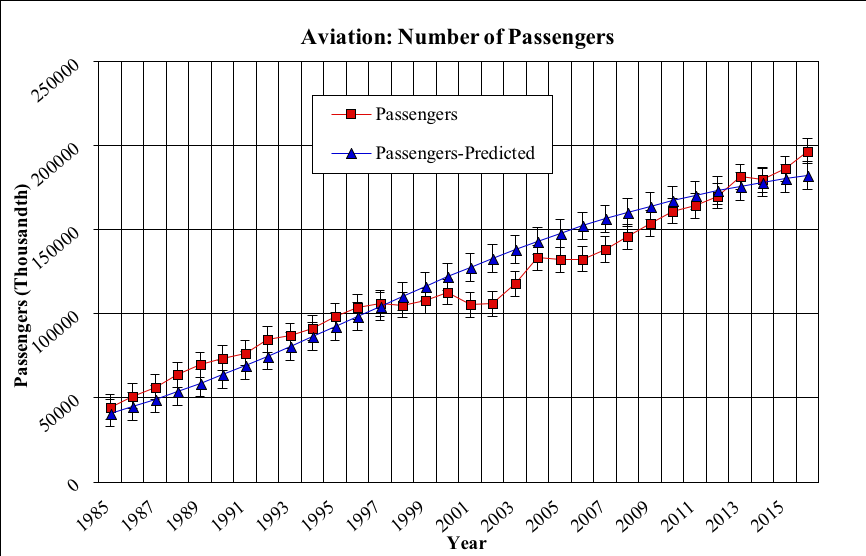 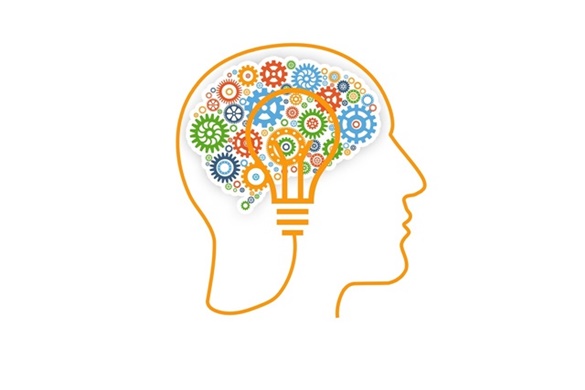 Lorem ipsum dolor sit amet, consectetuer adipiscing elit. Etiam lobortis facilisissem. Nullam nec mi et neque pharetra sollicitudin. Praesent imperdiet mi necante. Donec ullamcorper, felis non sodales commodo, lectus velit ultrices augue, a dignissim nibh lectus placerat pede.
METODOLOGIA
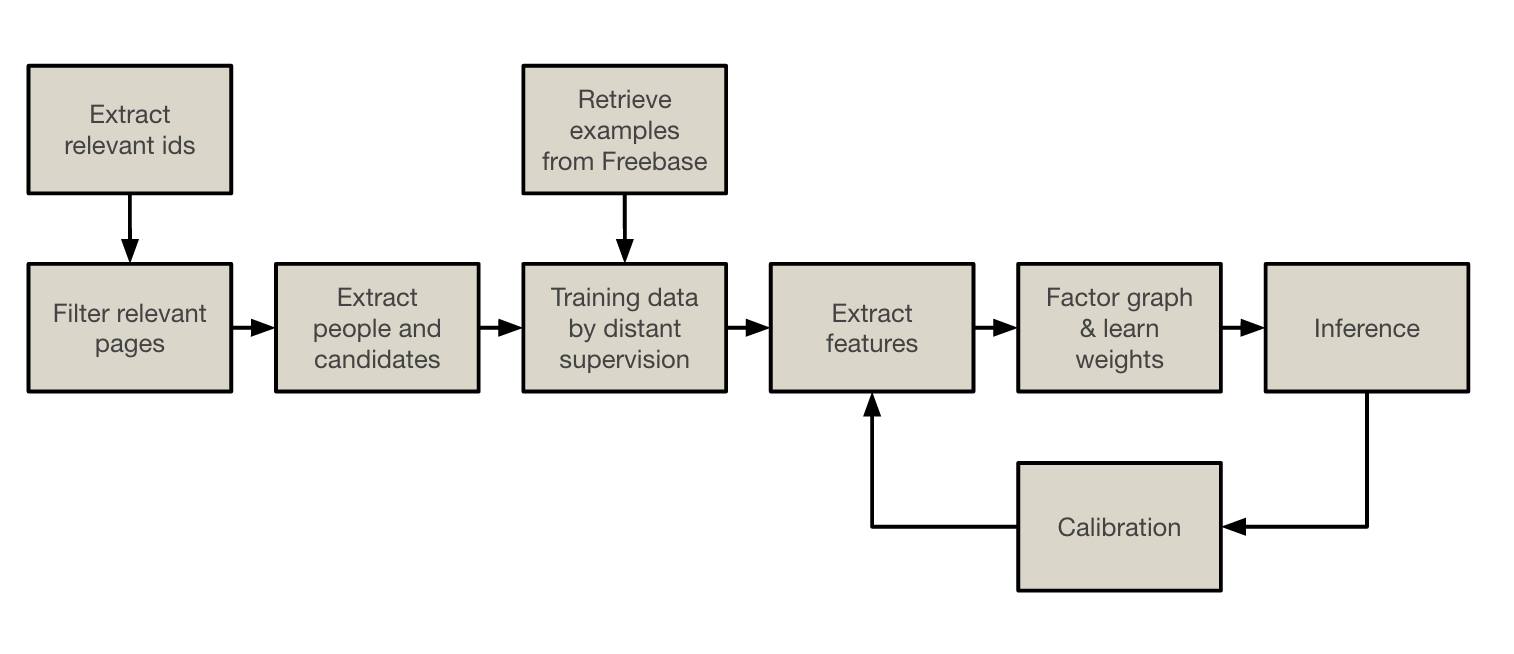 CONCLUSÃO
Nam dui ligula, fringilla a, euismod sodales, sollicitudin vel, wisi. Morbi auctor lorem non justo. Nam lacus libero, pretium at [4], lobortis vitae, ultricies et, tellus. Donec aliquet, tortor sed accumsan bibendum, erat ligula aliquet magna, vitae ornare odio metus a mi. Morbi ac orci et nisl hendrerit mollis. 

      Suspendisse ut massa. Cras nec ante. Pellentesque a nulla. Cum sociis natoque penatibus et magnis dis parturient montes, nascetur ridiculus mus. Aliquam tincidunt urna.
Praesent in sapien. Lorem ipsum dolor sit amet, consectetuer adipiscing elit. Duis fringilla tristique neque. Sed interdum libero ut metus. Pellentesque placerat. Nam rutrum augue aleo. Morbi sed elit sit amet ante lobortis sollicitudin. Praesent blandit blandit mauris. Praesent lectus tellus, aliquet aliquam, luctus a, egestas a, turpis. Mauris lacinia lorem sit amet ipsum. Nunc quis urna dictum turpis accumsan semper.
REFERÊNCIAS BIBLIOGRÁFICAS
[1] Suspendisse ut massa (2002) . Cras nec ante. Pellentesque a nulla
[2] Suspendisse ut massa (2004) . Cras nec ante. Pellentesque a null
[3] Suspendisse ut massa (2005) . Cras nec ante. Pellentesque a null.
Apoio financeiro: xxxxxxxxxx (se houver)